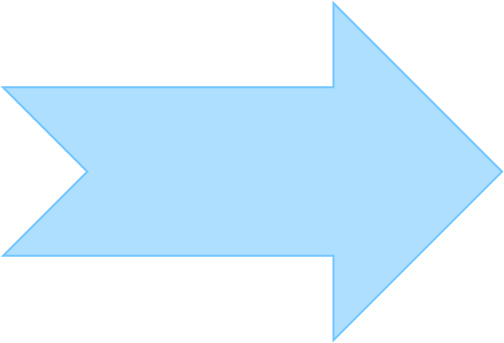 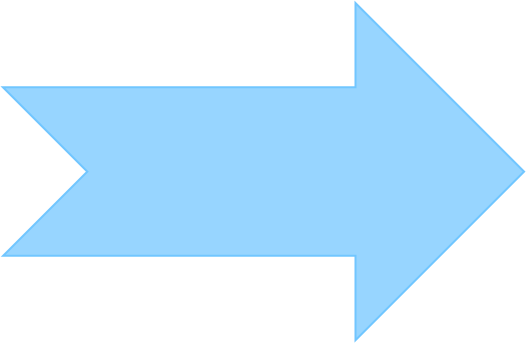 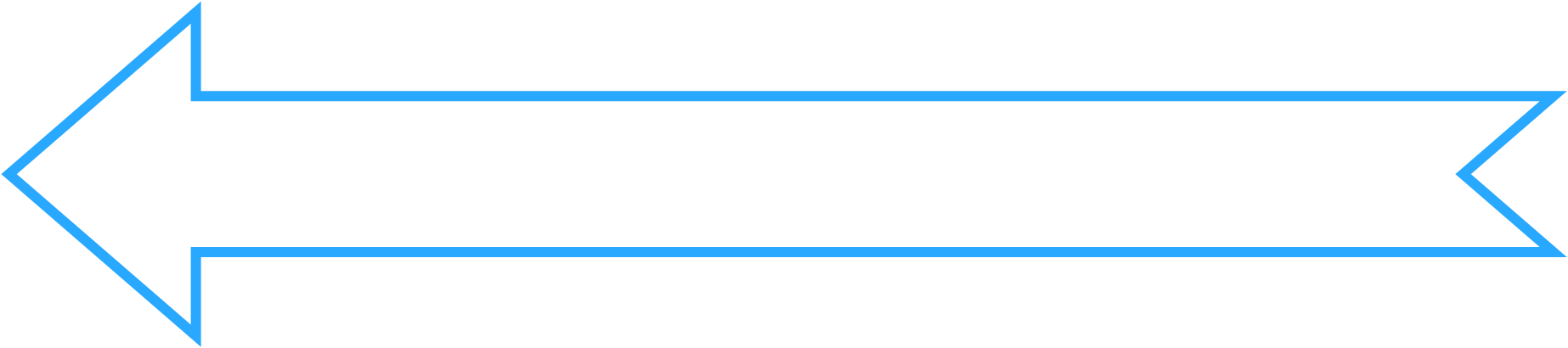 Bài
27
VIẾT
TẬP VIẾT: CHỮ HOA O
Mục tiêu
- Viết đúng chữ  O cỡ vừa và cỡ nhỏ.
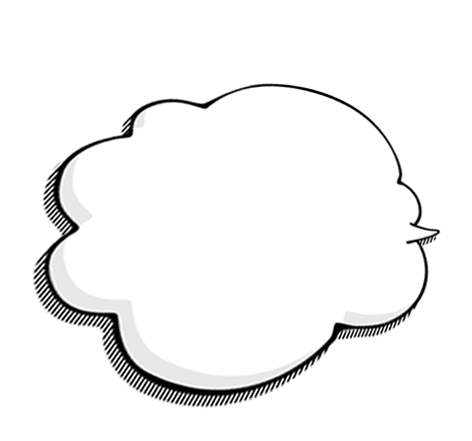 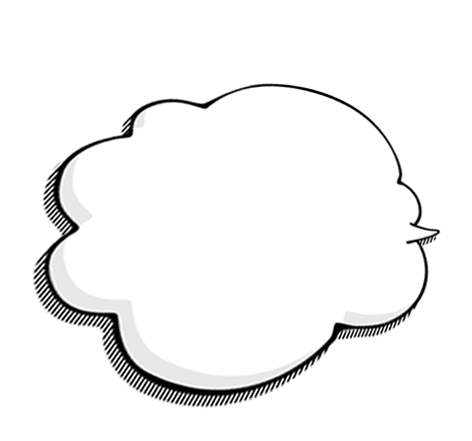 03
01
Viết đúng câu ứng dụng: 
	 Ong εăm εỉ Ǉìm hΞ làm jật.
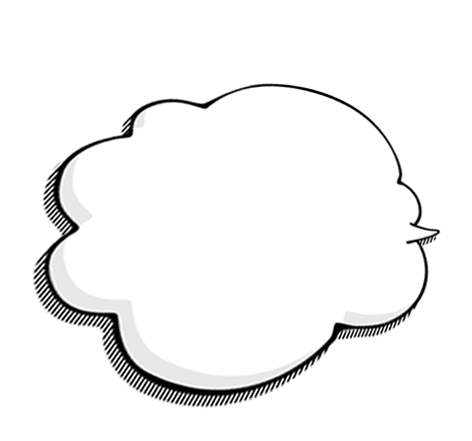 02
- Rèn cho mình tính kiên trì và cẩn thận khi viết.
4 ô li
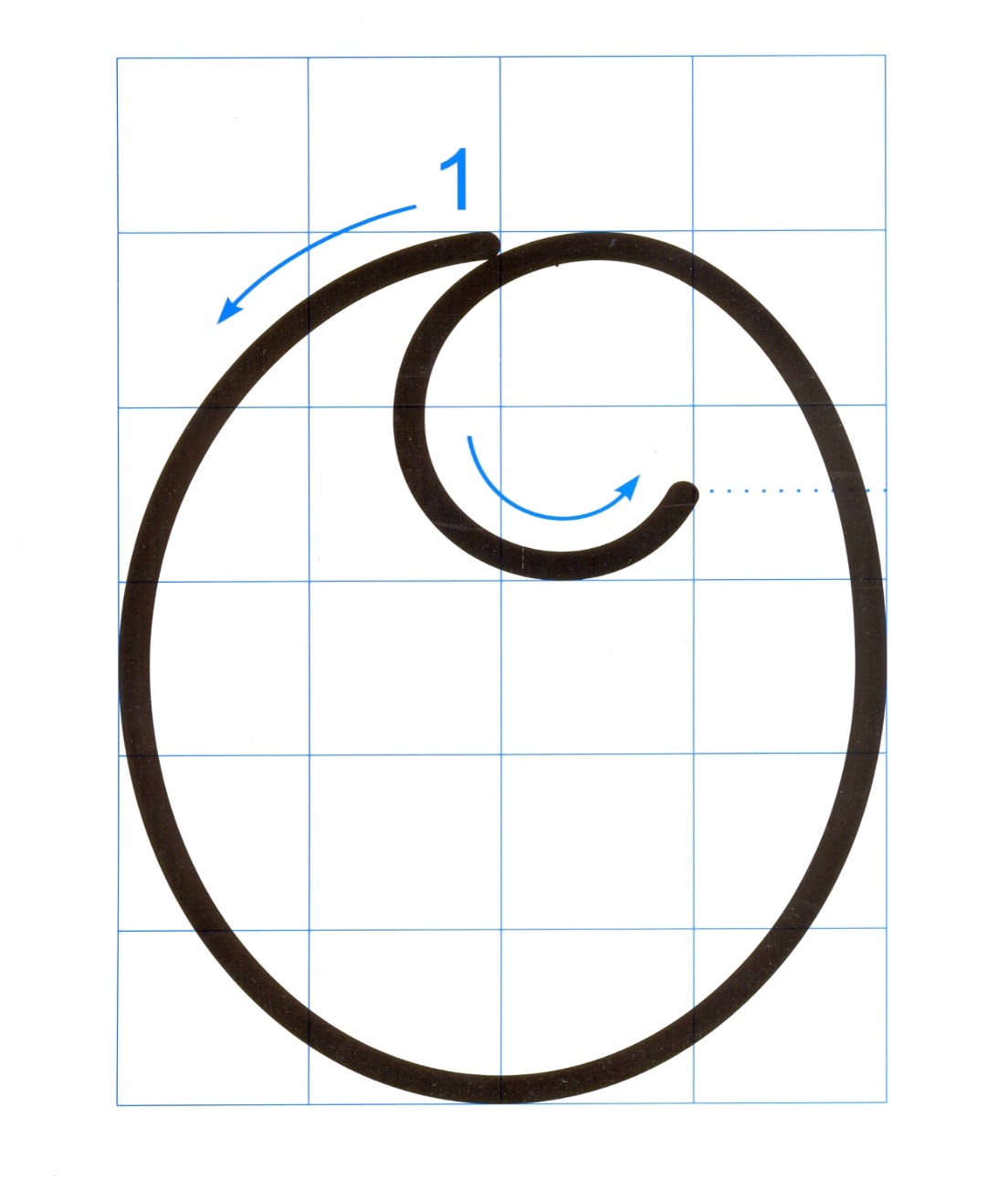 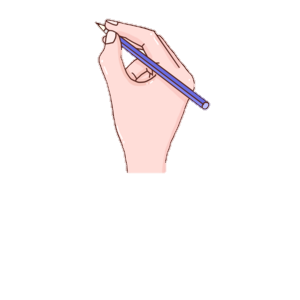 Chữ hoa O gồm 1 nét:
Nét cong kín, phần cuối nét lượn vào trong bụng chữ.
5 ô li
Hướng dẫn viết chữ hoa O
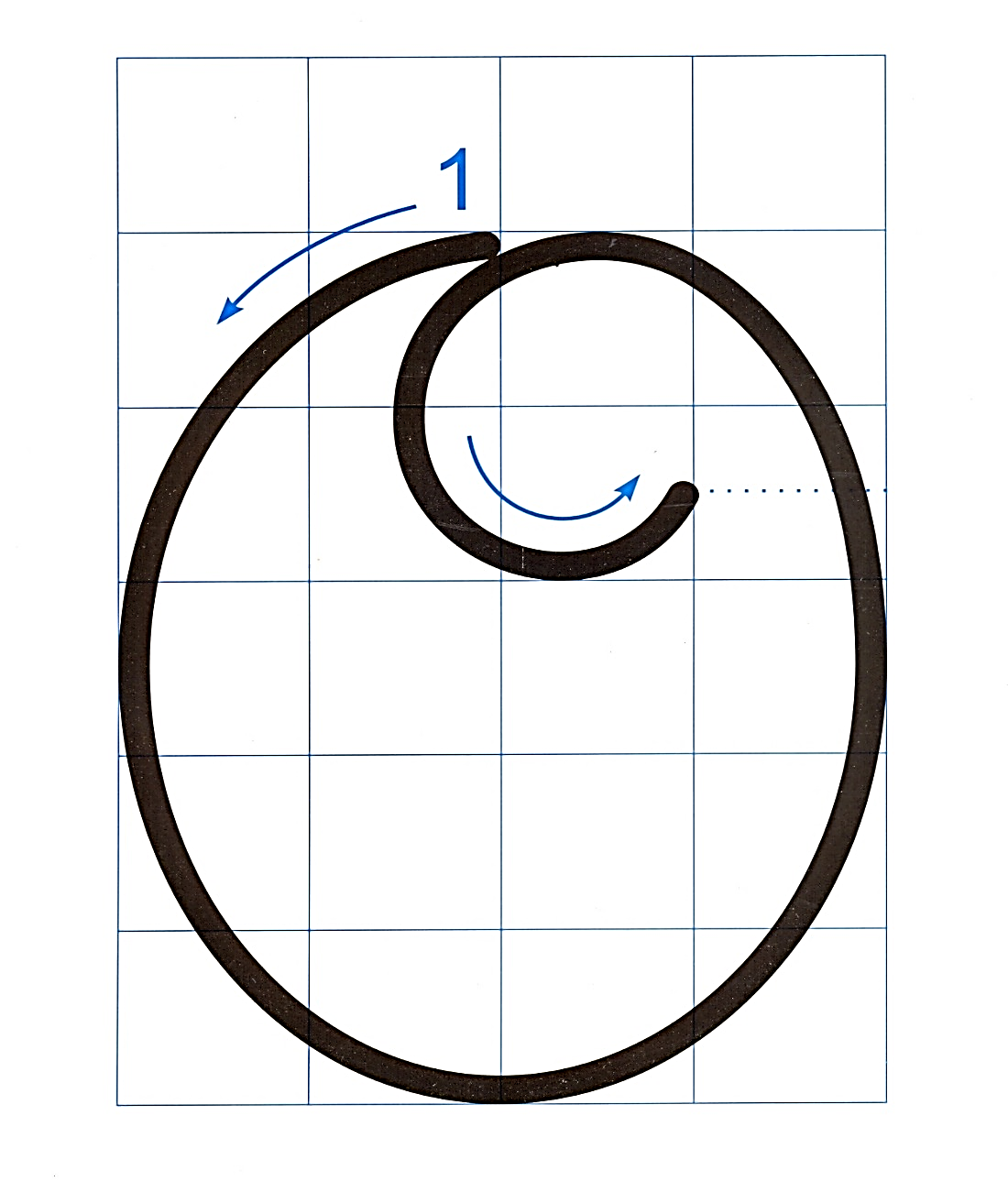 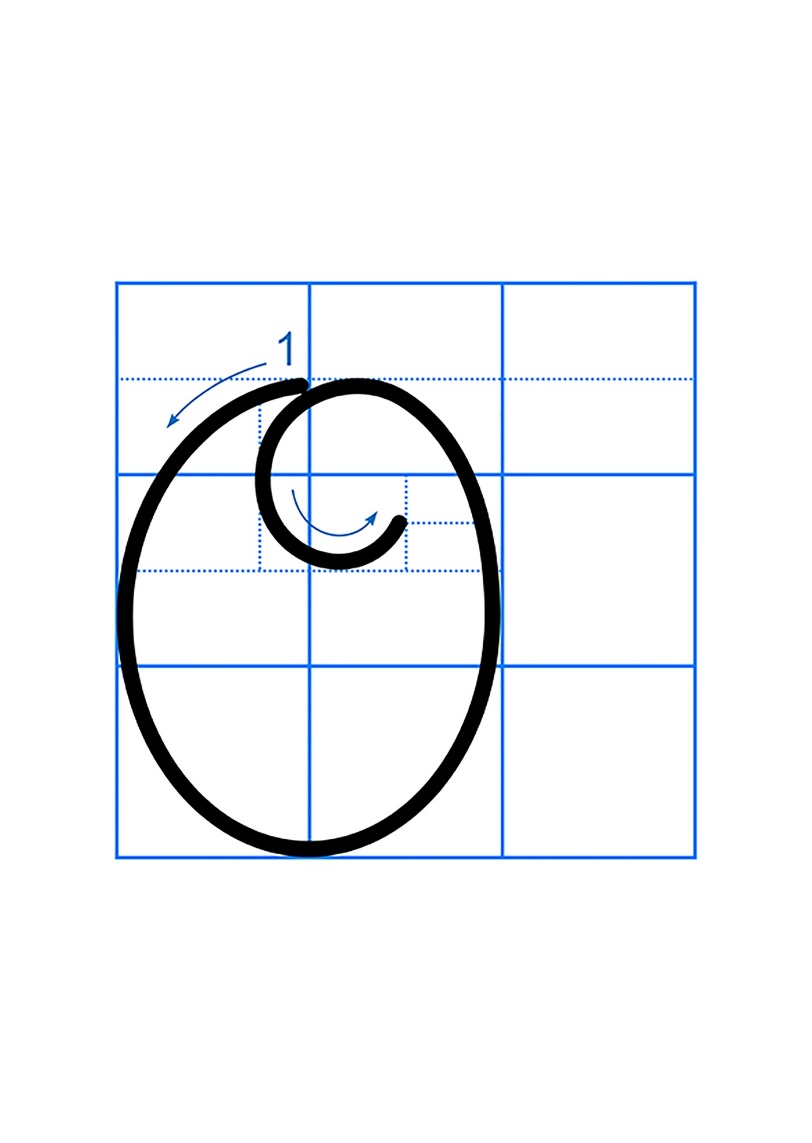 Con có nhận xét gì về chữ hoa O cỡ vừa và cỡ nhỏ?
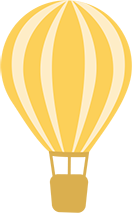 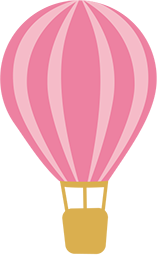 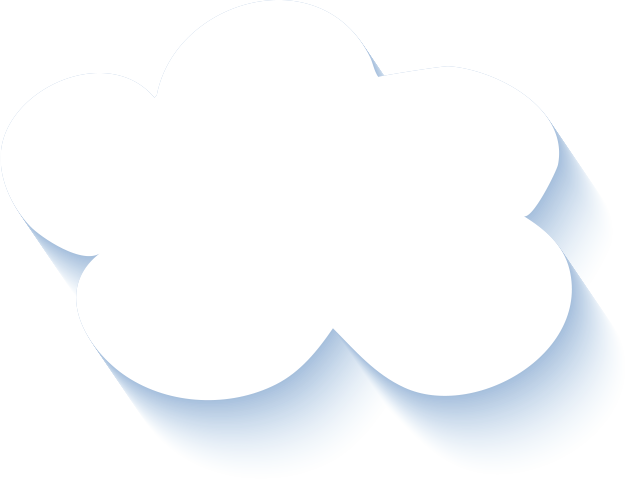 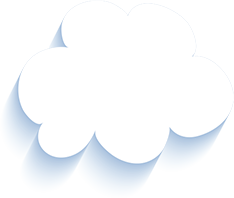 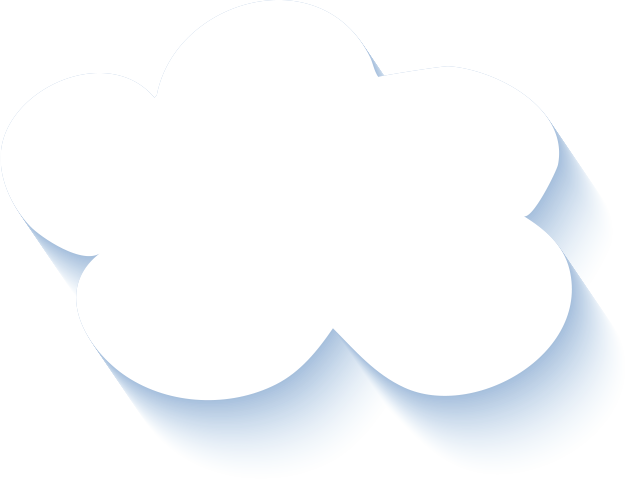 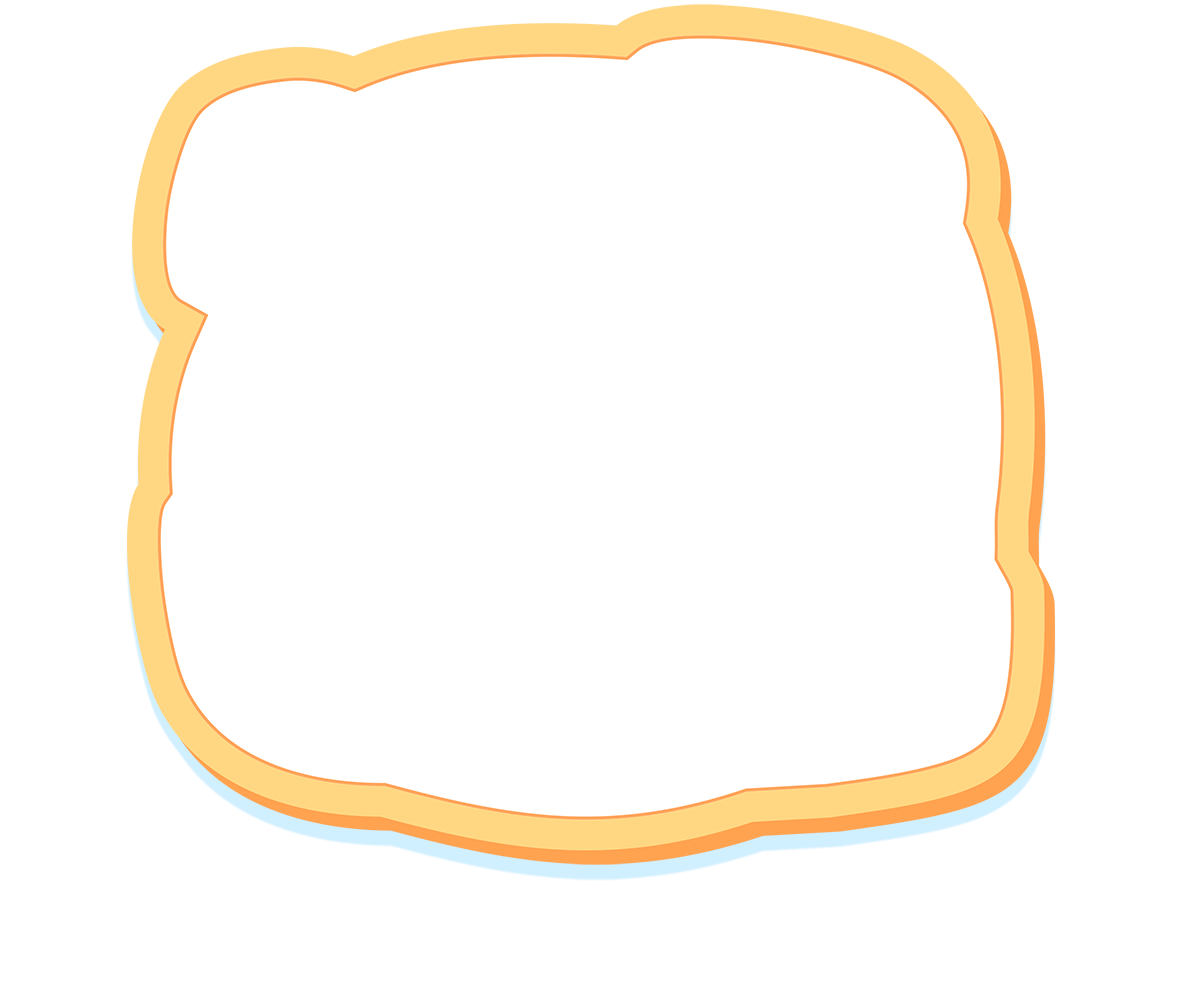 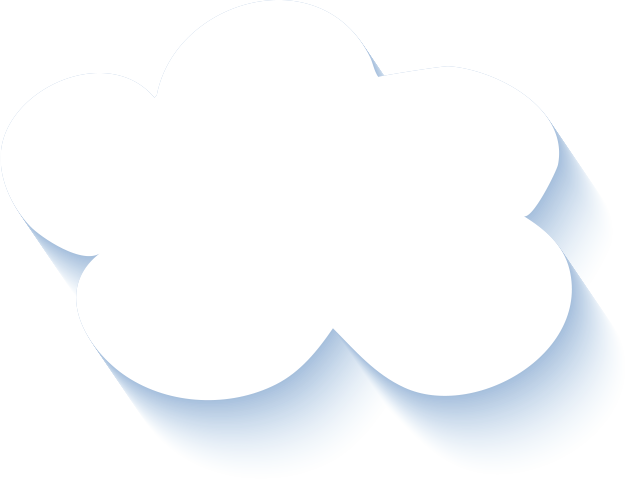 Câu ứng dụng
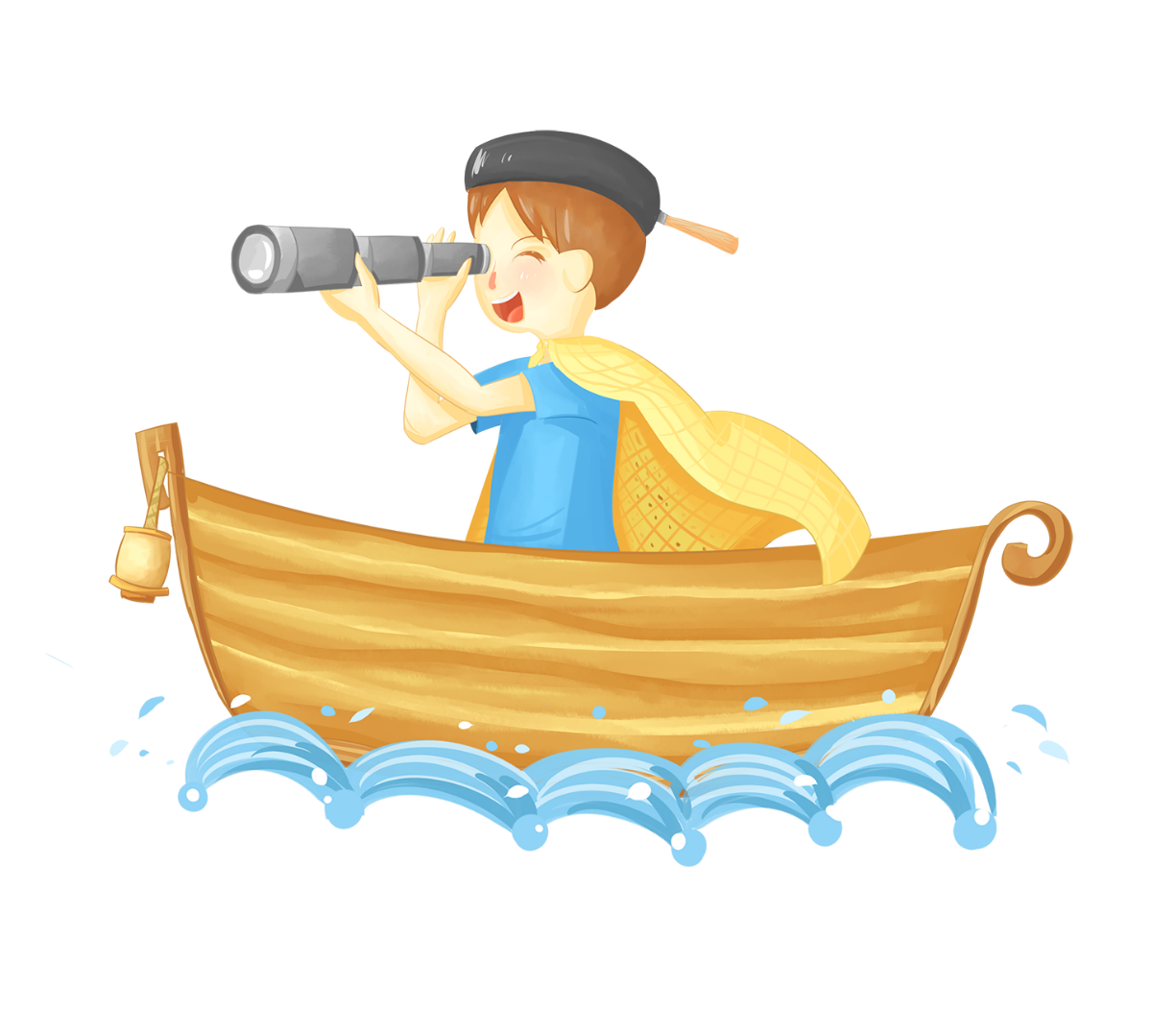 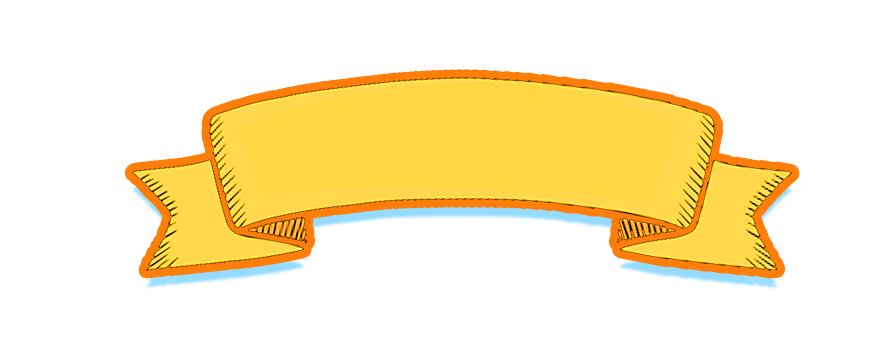 ng εăm εỉ Ǉìm hΞ làm jật.
O
Trong câu ứng dụng, con ong có đức tính gì?
Con cần thể hiện sự chăm chỉ ở những công việc gì?
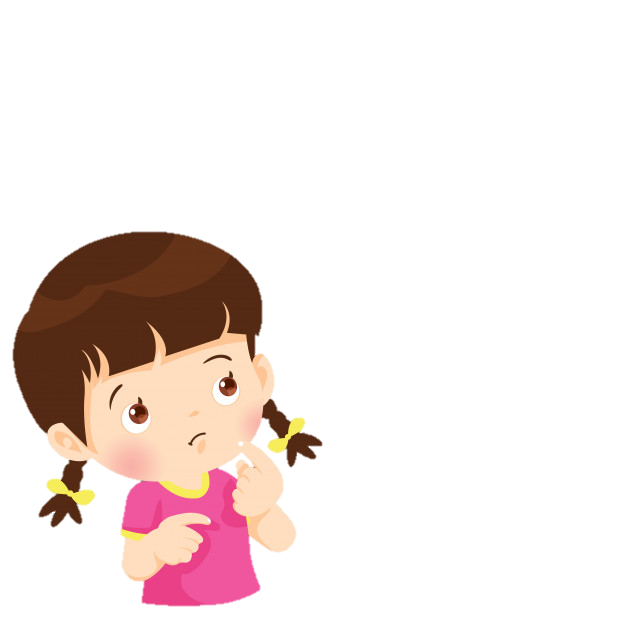 ng εăm εỉ Ǉìm hΞ làm jật.
O
Con hãy nêu độ cao của các con chữ có trong câu ứng dụng?
Cách đặt dấu thanh ở các chữ như thế nào?
Khi viết câu ứng dụng, các con chú ý khoảng cách giữa các chữ ghi tiếng bằng khoảng cách 1 con chữ o.
Cách đặt dấu thanh ở các chữ: dấu hỏi đặt trên chữ i (chỉ), dấu huyền đặt trên chữ i (tìm), chữ a (làm) dấu nặng đặt dưới chữ â (mật).
Vị trí đặt dấu chấm ở cuối câu: 
ngay sau chữ cái “t” trong tiếng mật.
Chữ O, h, g, l cao 2 li rưỡi.
Chữ t cao 1 li rưỡi.
Các chữ còn lại cao 1 li.
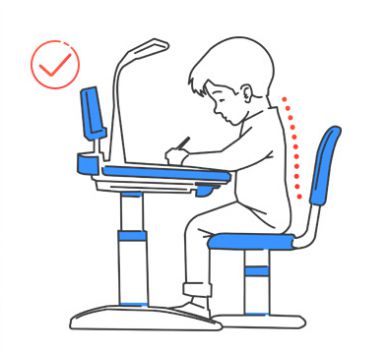 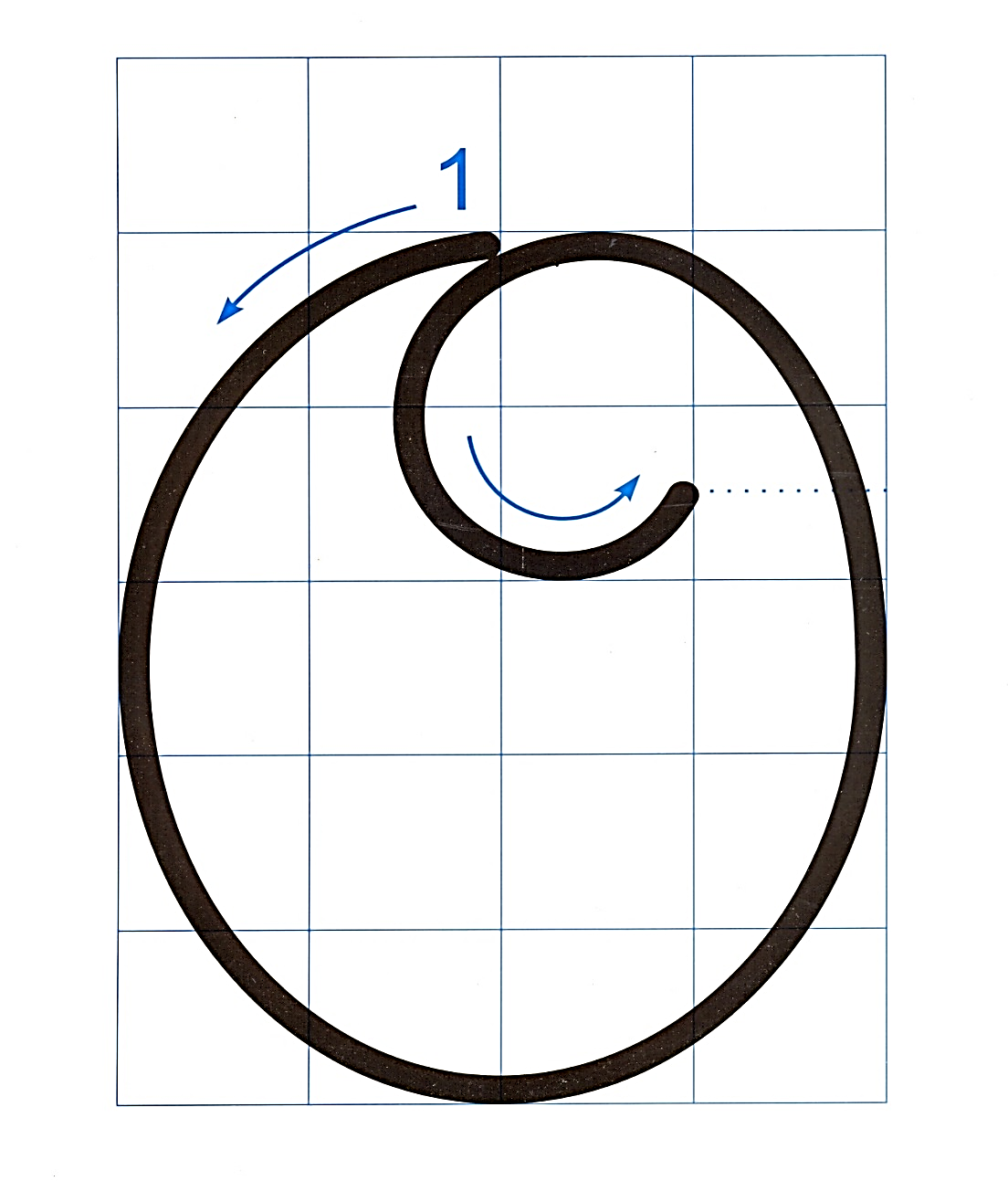 ng εăm εỉ Ǉìm hΞ làm jật.
O
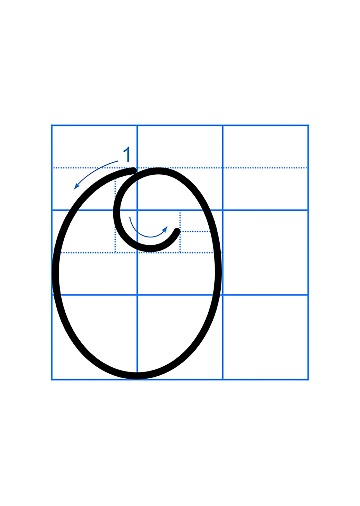 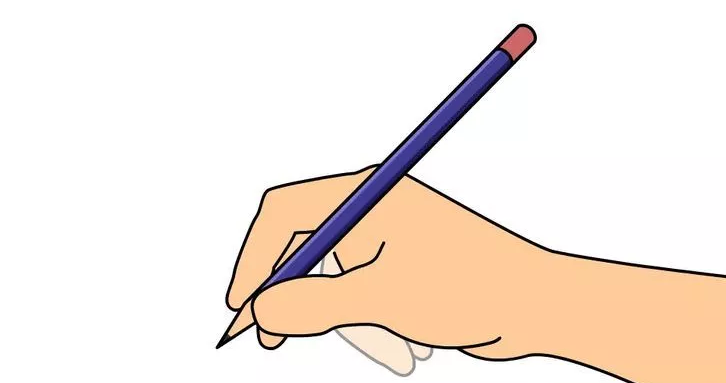 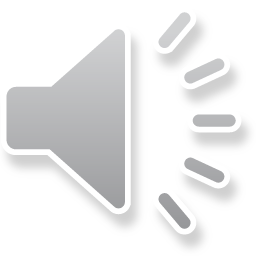 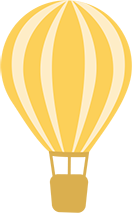 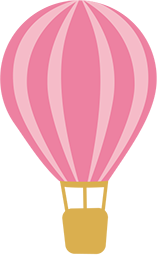 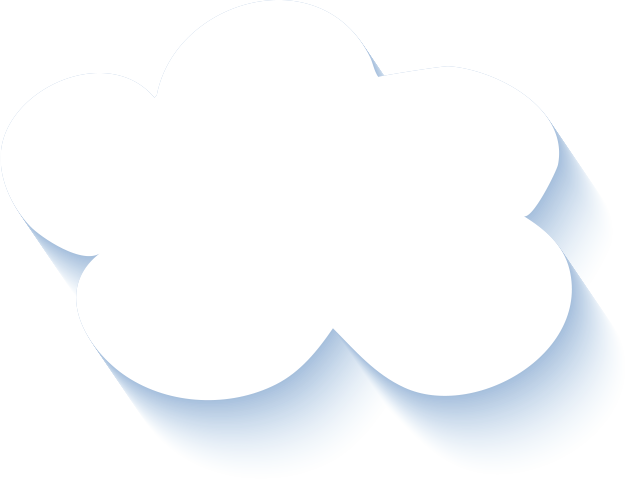 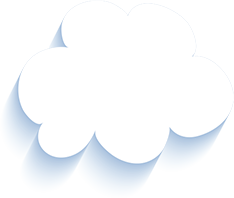 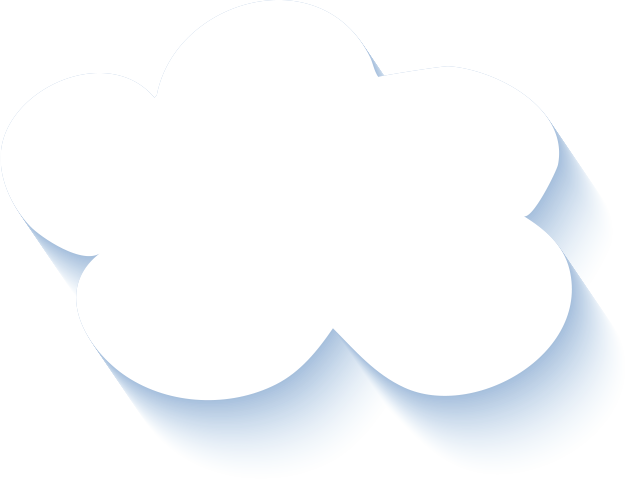 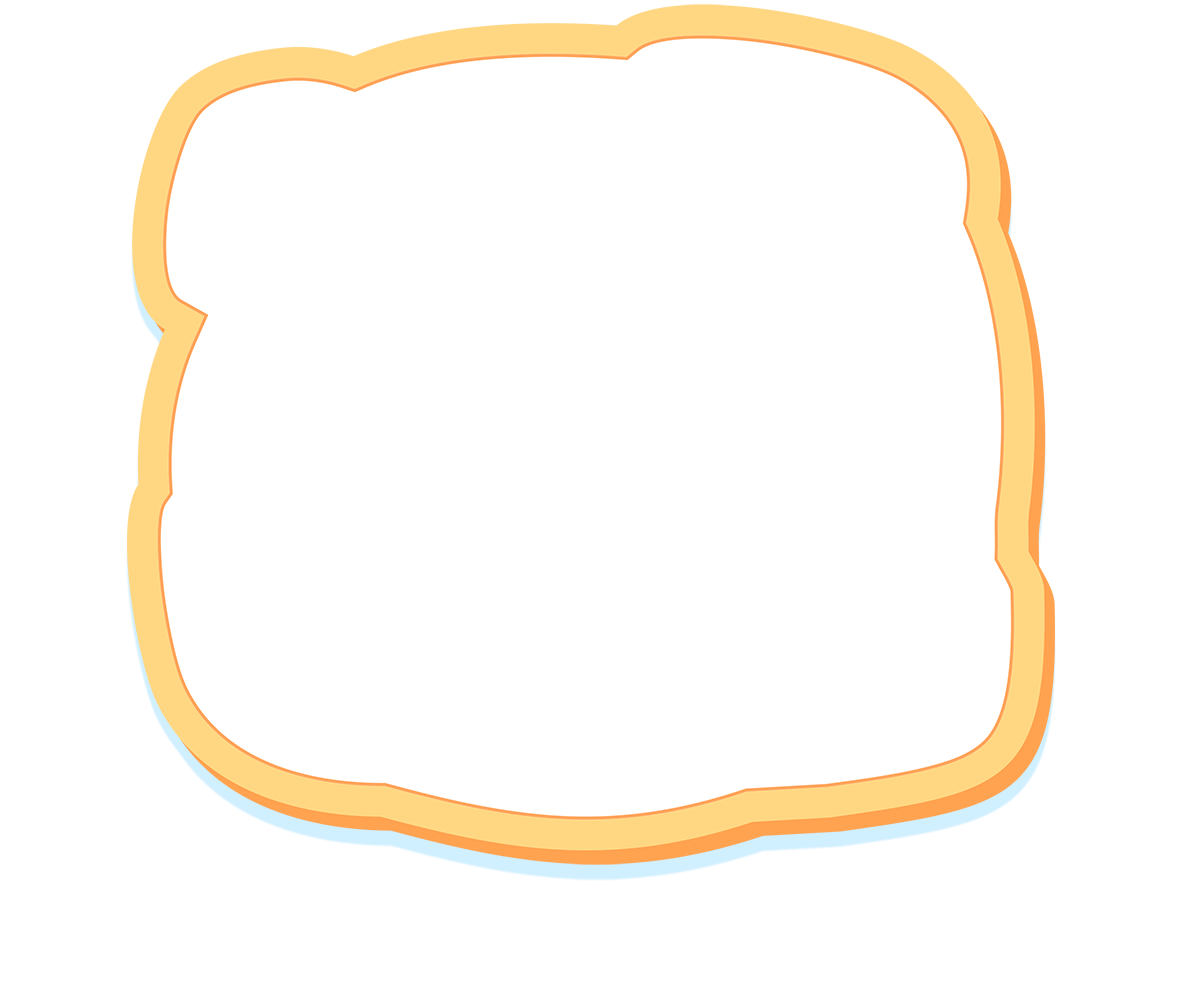 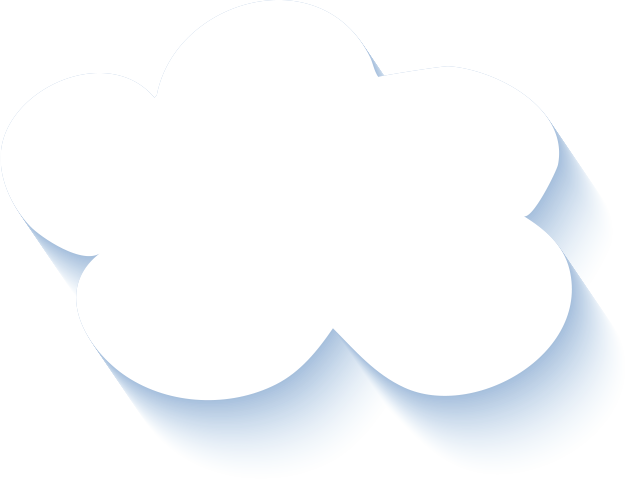 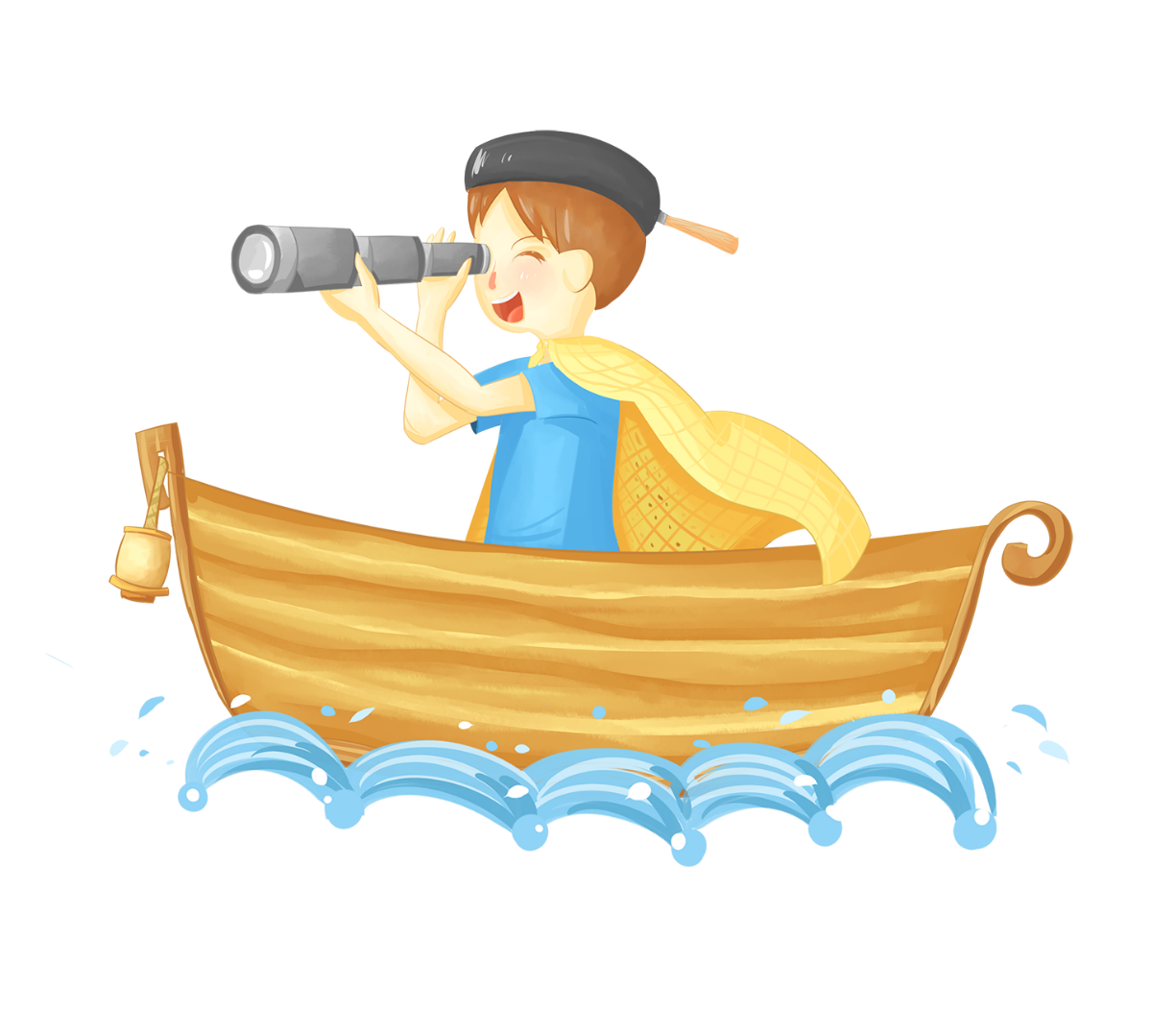 CHÀO TẠM BIỆT 
CÁC CON!
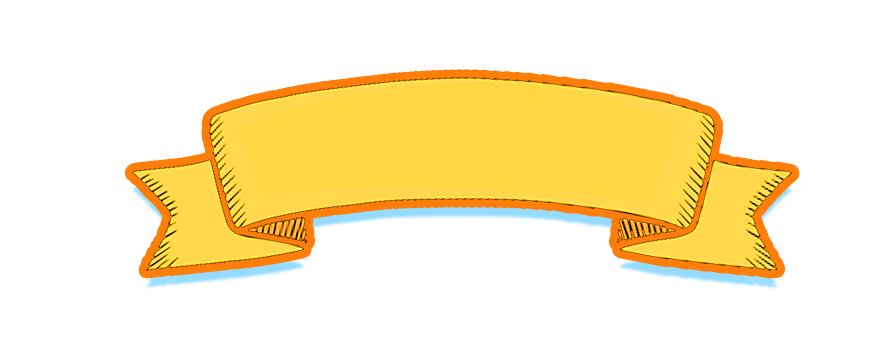